Стили речи
Официально-деловой стиль
Сарычева Римма Геннадьевна, учитель русского языка и литературы
МОУ Юшалинская средняя общеобразовательная школа № 25 
                   Тугулымского района Свердловской области
Самоконтроль
Художественный
Публицистический
Научный
Официально-деловой
Разговорный
Стили речи
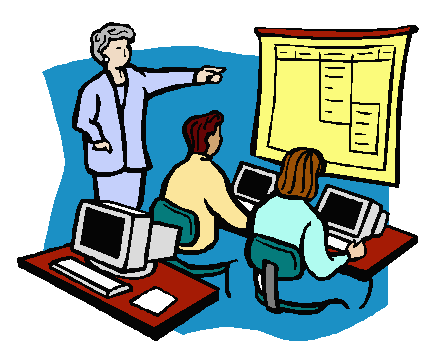 Описание
Повествование
Рассуждение
Типы речи
2
Самоконтроль
Стиль –
 это совокупность приёмов использования средств языка для выражения  мыслей в разных условиях речевой практики.
31.03.2012
3
Самоконтроль
Официально – деловой  -  относящийся к общественной, служебной деятельности, к работе.
31.03.2012
4
Внимание!
Документ –
         деловая бумага, подтверждающая какой-то факт или право на что-нибудь, письменное свидетельство о
                чём-нибудь.
Документы
    *паспорт
    *свидетельство            о рождении
    *водительское
       удостоверение
31.03.2012
5
Официально-деловой стиль
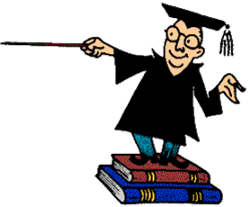 31.03.2012
6
Самоконтроль
Инструкция –
 указания, свод правил, устанавливающий порядок и способ осуществления, выполнения чего-нибудь.
31.03.2012
7
Анализ текста
Определить задачу автора
Задания
Проанализировать языковые средства
Сделать вывод о стиле текста
31.03.2012
8
Примерные рекомендации по здоровому образу жизни
Будь осторожнее с лекарствами!
ЗОЖ
Памятка для грибника
Комплекс упражнений для глаз при работе с компьютером
Правила эвакуации из здания школы при пожаре
Как правильно переходить улицу
31.03.2012
9
Домашнее задание
Составить памятку для малышей начальной школы по ПДД
«Как правильно переходить улицу»
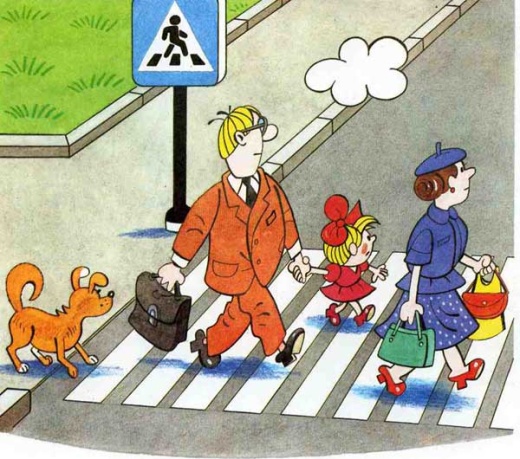 31.03.2012
10
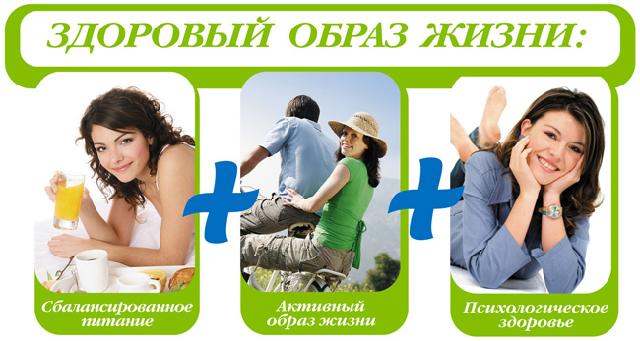 Будьте здоровы 
               и
      берегите себя!
31.03.2012
11
Источники иллюстративного материала не установлены
31.03.2012